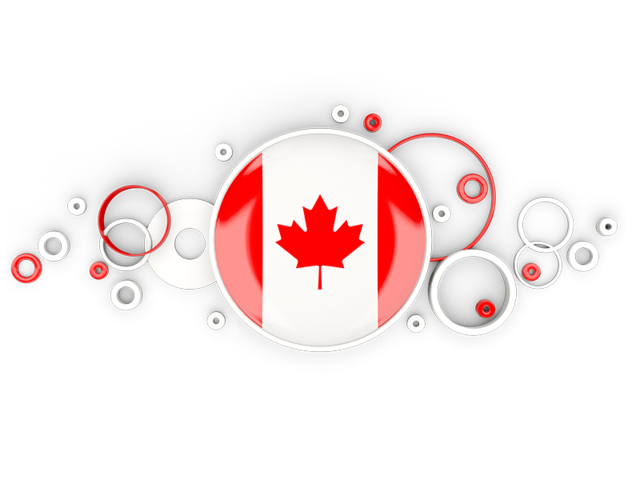 slidesppt.net
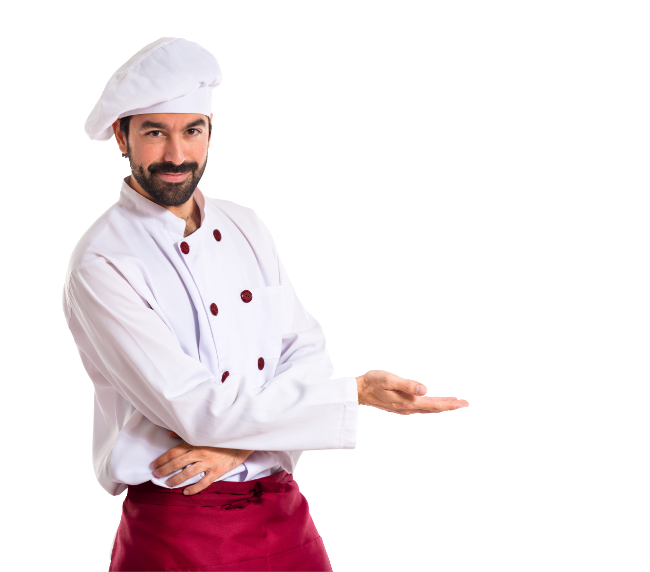 GASTRONOMY OF CANADA
Free Template
[Speaker Notes: slidesppt.net]
Agenda Layout
01
02
03
04
Your Text  Here
Your Text  Here
Your Text  Here
Your Text  Here
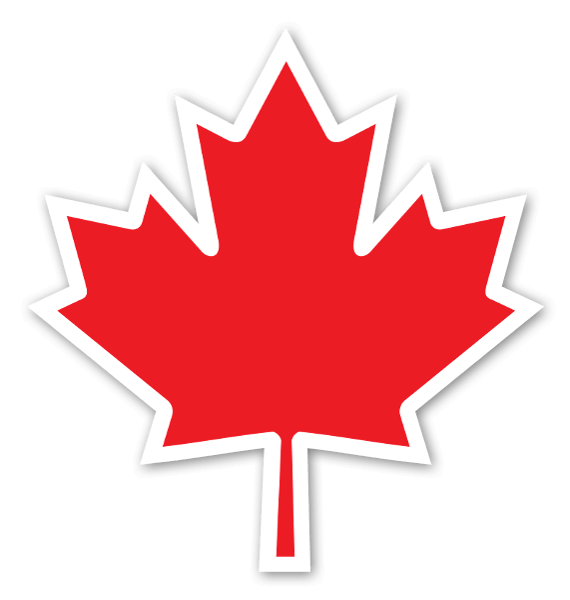 You can simply impress your audience and add a unique zing and appeal to your Presentations.
You can simply impress your audience and add a unique zing and appeal to your Presentations.
You can simply impress your audience and add a unique zing and appeal to your Presentations.
You can simply impress your audience and add a unique zing and appeal to your Presentations.
[Speaker Notes: slidesppt.net]
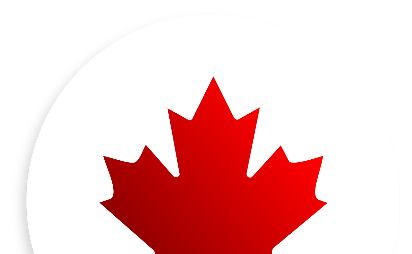 SECTION BREAK
This text can be replaced with your own text.
[Speaker Notes: slidesppt.net]
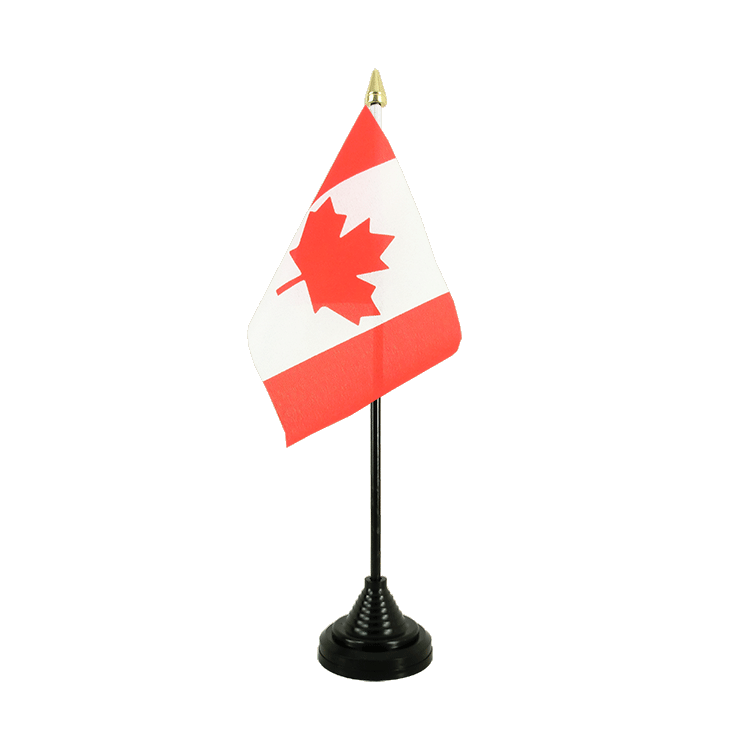 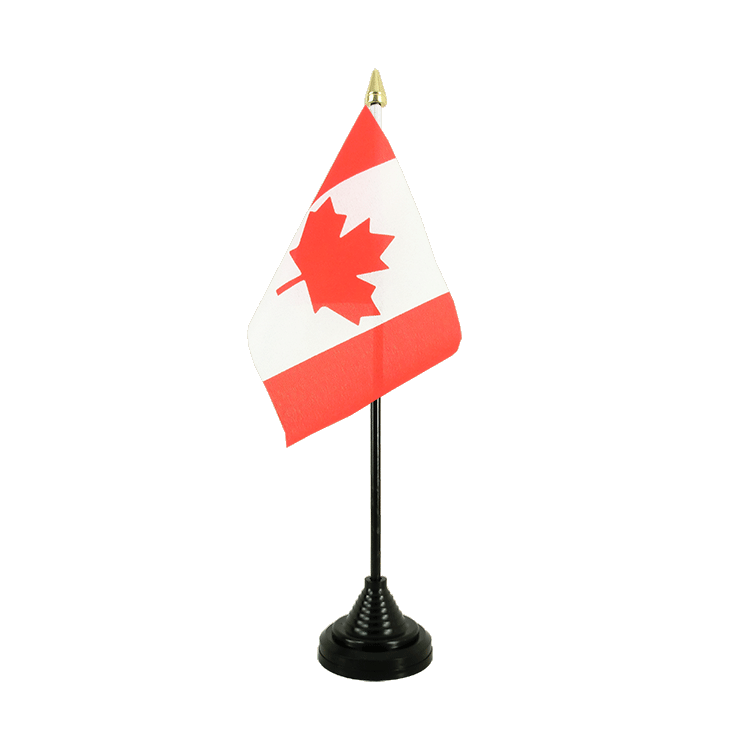 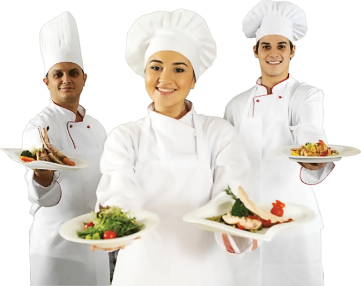 Welcome!!
This PowerPoint Template has clean and neutral design that can be adapted to any content and meets various market segments. With this many slides you are able to make a complete PowerPoint Presentation that best suit your needs.
TimeLine Layout
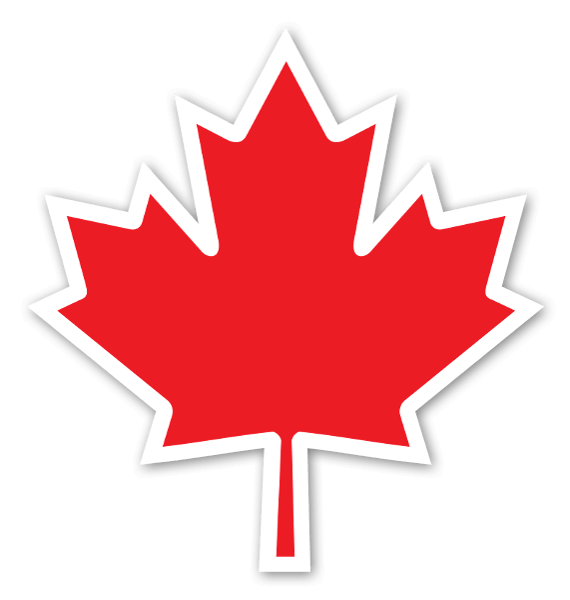 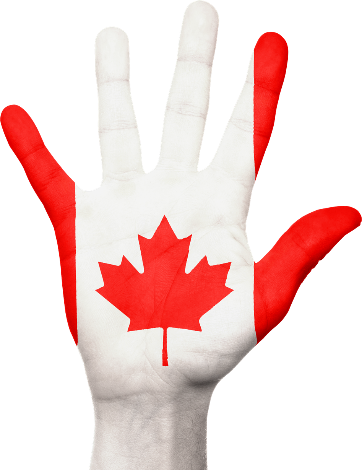 2017
2019
2016
2018
Your Text Here
Your Text Here
Your Text Here
Your Text Here
Get a modern PowerPoint  Presentation that is beautifully designed.
Get a modern PowerPoint  Presentation that is beautifully designed.
Get a modern PowerPoint  Presentation that is beautifully designed.
Get a modern PowerPoint  Presentation that is beautifully designed.
[Speaker Notes: slidesppt.net]
Portfolio Presentation
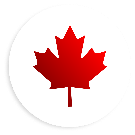 You can simply impress your audience and add a unique and appeal to your Reports and Presentations with our Templates. Get a modern PowerPoint  Presentation that is beautifully designed. I hope and I believe that this Template will your Time, Money and Reputation.
Your Text  Here
Your Text  Here
You can simply impress your audience and add a unique zing.
You can simply impress your audience and add a unique zing.
Portfolio Presentation
This text can be replaced with your own text
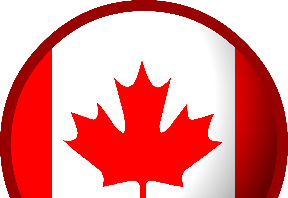 Your Text  Here
Your Text  Here
You can simply impress your audience and add a unique. This PowerPoint Template has clean and neutral design that can be adapted to any content and meets various market segments.
You can simply impress your audience and add a unique. This PowerPoint Template has clean and neutral design that can be adapted to any content and meets various market segments.
Simple Portfolio Presentation
Simple Portfolio Presentation
[Speaker Notes: slidesppt.net]
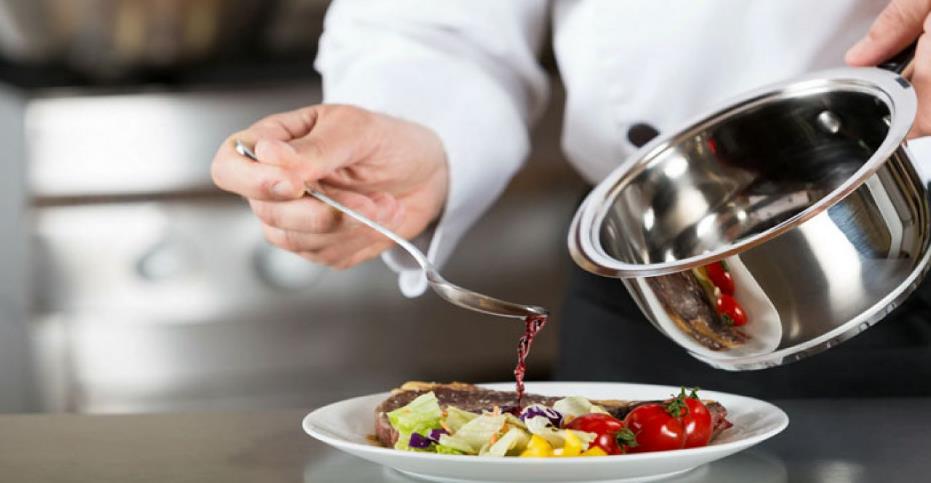 Simple Portfolio Presentation
You can simply impress your audience and add a unique and appeal to your Reports and Presentations with our Templates. Get a modern PowerPoint  Presentation that is beautifully designed. I hope and I believe that this Template will your Time, Money and Reputation.
[Speaker Notes: slidesppt.net]
Infographic Layout
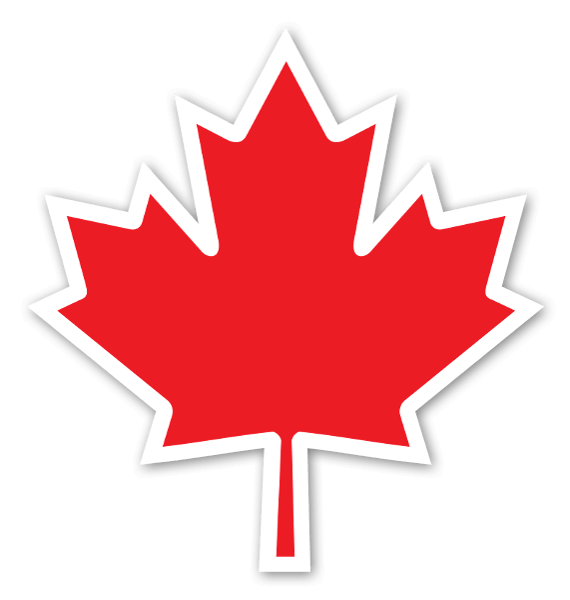 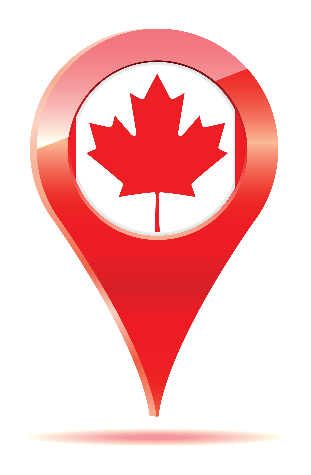 Your Text Here
Your Text Here
Your Text Here
Your Text Here
Your Text Here
Your Text Here
Your Text Here
You can simply impress your audience and add a unique zing.
You can simply impress your audience and add a unique zing.
You can simply impress your audience and add a unique zing.
You can simply impress your audience and add a unique zing.
You can simply impress your audience and add a unique zing.
You can simply impress your audience and add a unique zing.
You can simply impress your audience and add a unique zing.
[Speaker Notes: slidesppt.net]
Simple Portfolio Presentation
Simple Portfolio Presentation
You can simply impress your audience and add a unique zing.
You can simply impress your audience and add a unique and appeal to your Reports and Presentations with our Templates. Get a modern PowerPoint  Presentation that is beautifully designed. I hope and I believe that this Template will your Time, Money and Reputation. Get a modern PowerPoint  Presentation that is beautifully designed.
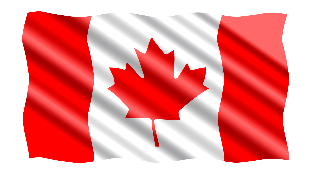 Chart Layout
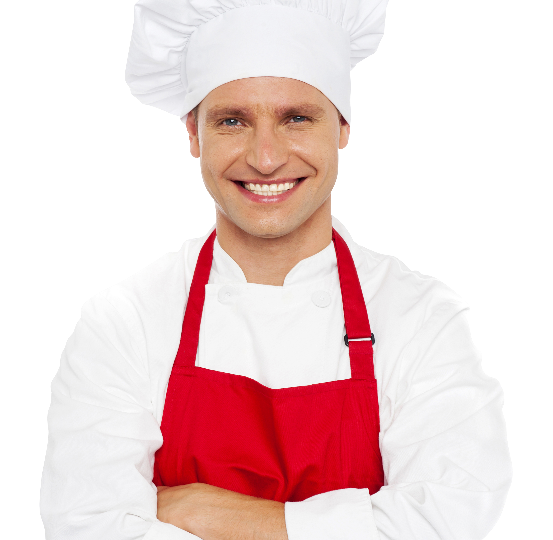 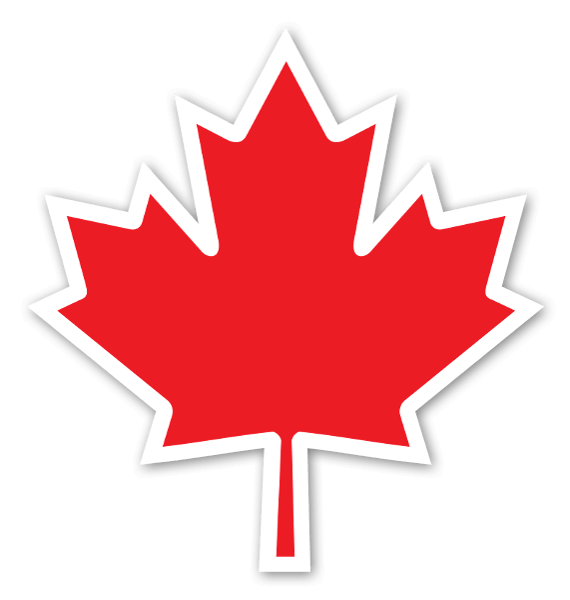 Easy to change colors, photos and Text. Get a modern PowerPoint  Presentation that is beautifully designed. I hope and I believe that this Template will your Time, Money and Reputation.

I hope and I believe that this Template will your Time, Money and Reputation.
Content  Here
Content  Here
Content  Here
Easy to change colors, photos and Text.
Easy to change colors, photos and Text.
Easy to change colors, photos and Text.
[Speaker Notes: slidesppt.net]
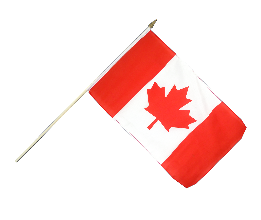 Simple Portfolio Presentation
Simple Portfolio Presentation
Simple Portfolio Presentation
Get a modern PowerPoint  Presentation that is beautifully designed.
[Speaker Notes: slidesppt.net]
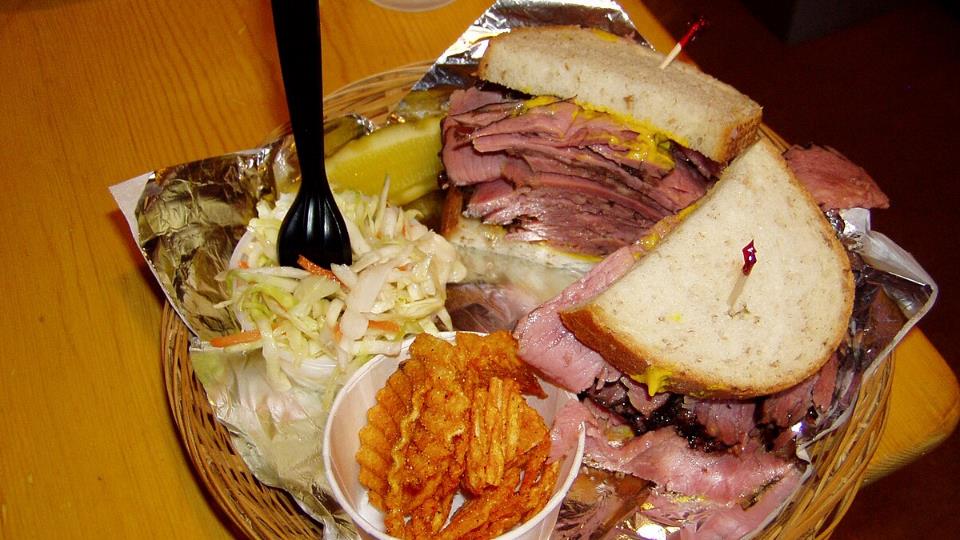 Portfolio Presentation
You can simply impress your audience and add a unique. This PowerPoint Template has clean and neutral design that can be adapted to any content and meets various market segments.
Your Text  Here
You can simply impress your audience and add a unique zing.
[Speaker Notes: slidesppt.net]
Equity, diversity & inclusion
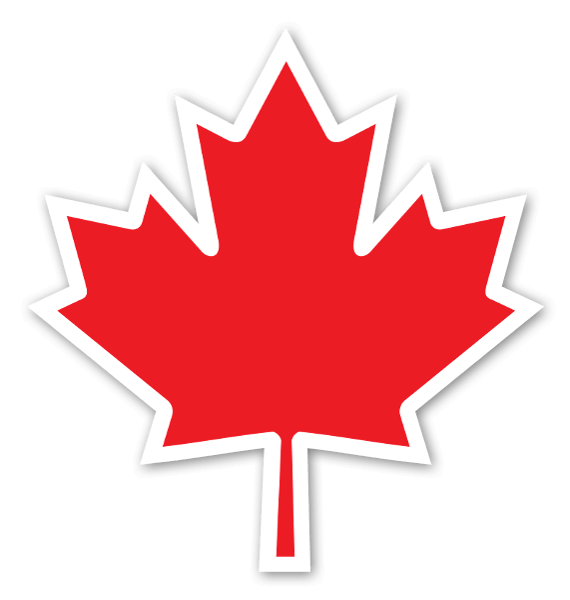 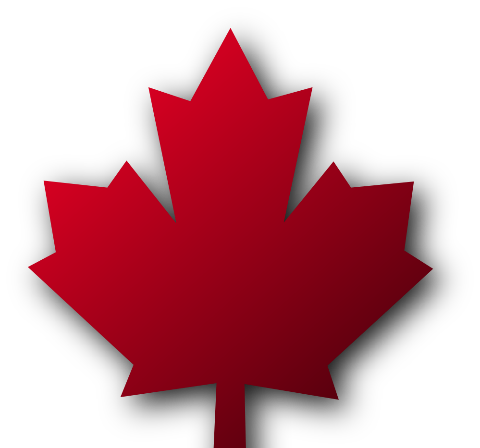 Diversity
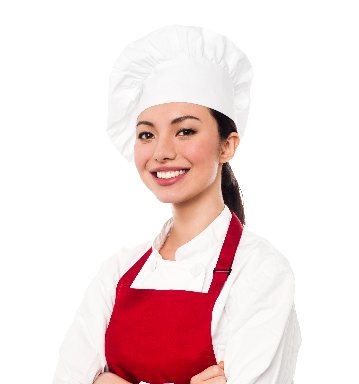 Despite being red, Mars is cold
Diversity
Venus has a beautiful name
Diversity
Diversity
Jupiter is the biggest planet
Despite being red, Mars is cold
A picture is worth a thousand words
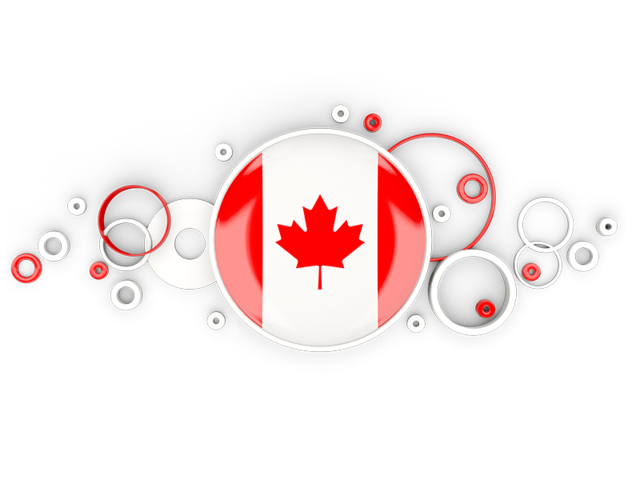 One Columns
Layout
[Speaker Notes: slidesppt.net]
How to prepare your bike
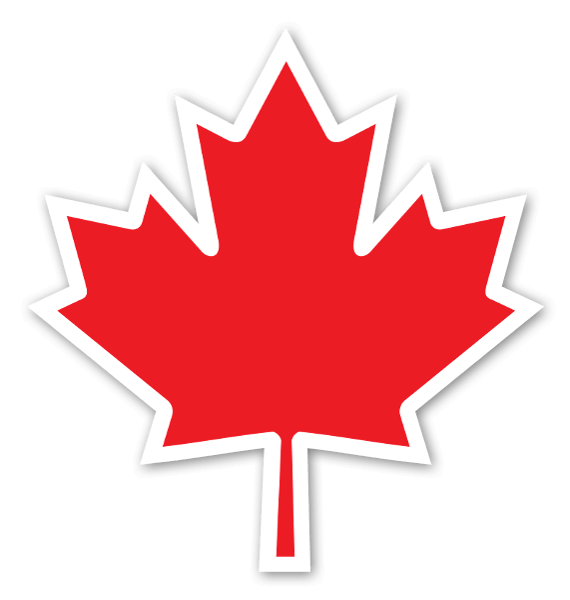 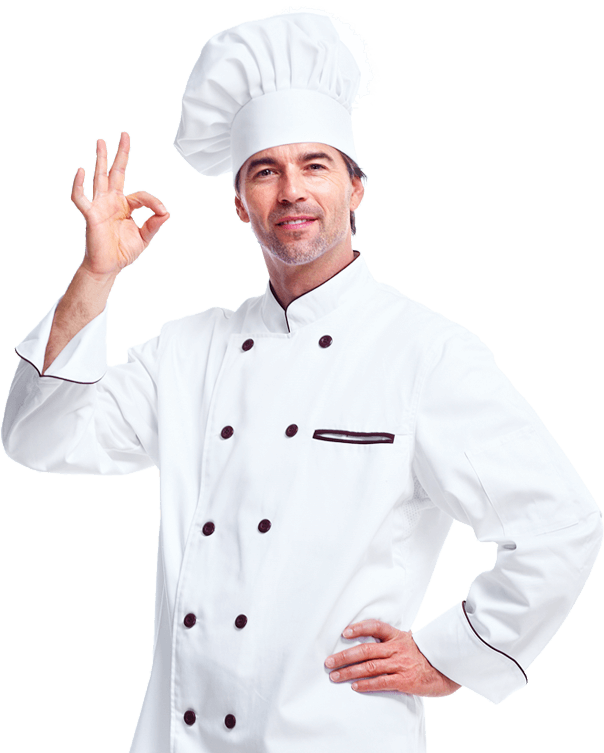 1
Mercury is the closest planet to the Sun
2
Venus has a beautiful name, but it’s very hot
[Speaker Notes: slidesppt.net]
Worldmap Infographic
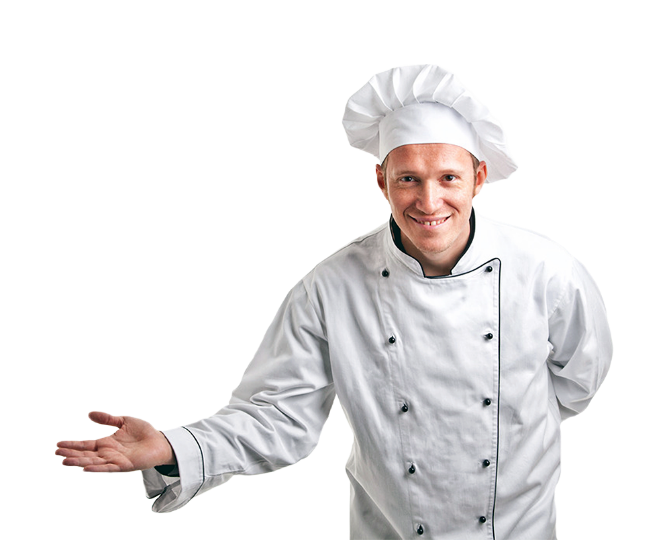 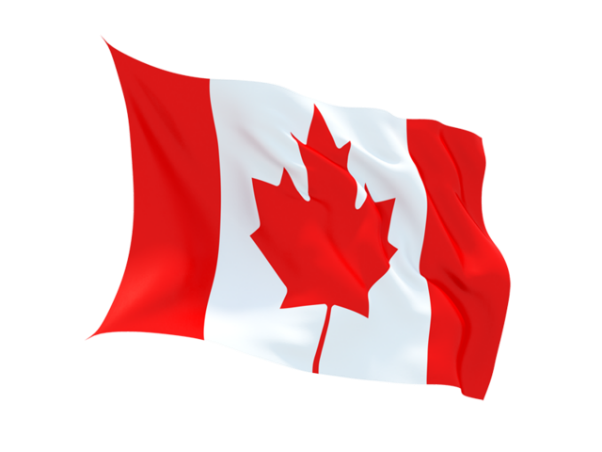 Get a modern PowerPoint  Presentation that is beautifully designed.  Easy to change colors, photos and Text. You can simply impress your audience and add a unique zing and appeal to your Presentations. This PowerPoint Template has clean and neutral design that can be adapted to any content and meets various market segments. With this many slides you are able to make a complete PowerPoint Presentation that best suit your needs.
Your Text  Here
You can simply impress your audience and add a unique zing and appeal to your Presentations.
[Speaker Notes: slidesppt.net]
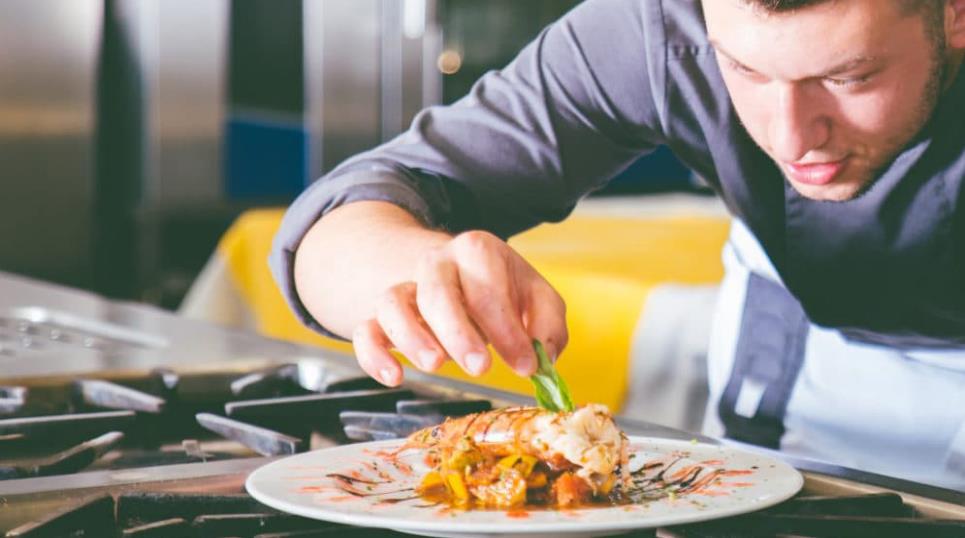 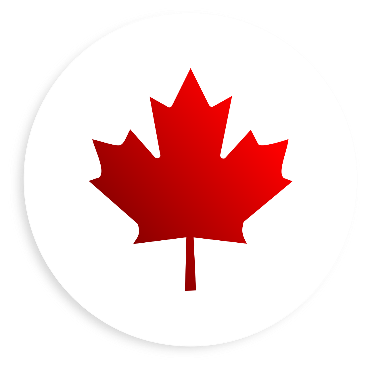 Thank you
This text can be replaced with your own text
slidesppt.net
Instructions for use
In order to use this template, you must credit Slidesppt by keeping the thank you slide.
What you are allowed to do :
Use our templates for personal or educational presentations or printouts.
Edit and customize our templates for your own needs.
Link a page to a presentation template on your website or blog.
What you are not allowed to do :
Republish or redistribute our presentation templates, offline or online and even for free.
Offer Slidesppt templates (or a modified version of this Slidesppt Template) or include it in a database or any other product or service that offers downloadable images, icons or templates that may be subject to distribution or resale.
Useful links :
What you are allowed and not allowed to do: https://www.slidesppt.net/what-you-can-and-cannot-do-with-our-templates/  
Frequently Asked Questions: https://www.slidesppt.net/frequently-asked-questions/  
Tutorials and Tips: https://www.slidesppt.net/tutorials-and-tips/
[Speaker Notes: slidesppt.net]
slidesppt.net
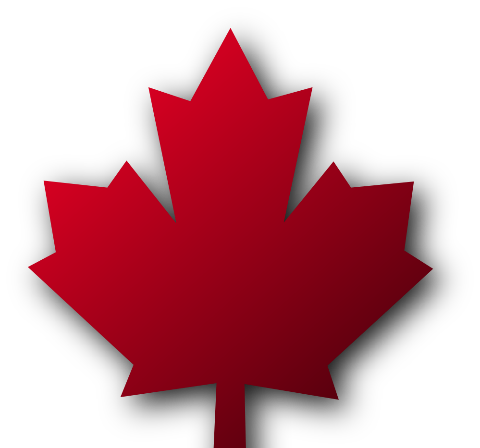 FUENTE
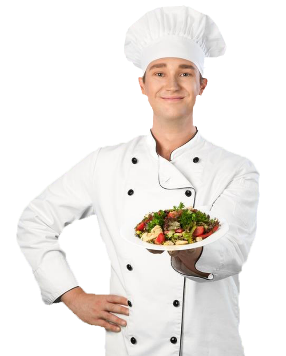 ELABORADO POR  : slidesppt.net
IMAGES :
unsplash.com
pixabay.com
FONTS :
Arial
[Speaker Notes: slidesppt.net]
Fully Editable Icon Sets: A
[Speaker Notes: slidesppt.net]
Fully Editable Icon Sets: B
Fully Editable Icon Sets: C
[Speaker Notes: slidesppt.net]
Presentation template by
Slidesppt.net
You are free to use this presentation for educational, personal and work purposes under Creative Commons Attribution License. But, keep the credits slide or mention Slidesppt in your presentation. Visit slidesppt.net
[Speaker Notes: slidesppt.net]